Региональный семинар 
«Создание условий для развития детей раннего возраста в ДОО. Успешные практики пилотных площадок издательства «Русское слово» и базовой площадки кафедры дошкольного образования ГАУ ДПО ЯО ИРО»
17 мая 2022, 12.00
«Всё начинается с любви…
О первых шагах наших детей 
(опыт работы МДОУ № 18 «Теремок» ЯМР по программе «Первые шаги)
Воспитатель: Захарова В. В.
МДУ № 18 «Теремок» ЯМР
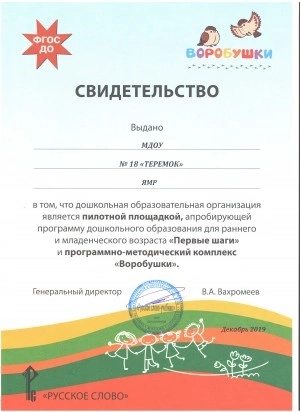 19 декабря 2019 года детский сад принял решение о реализации ООП ДО с учетом "Первых шагов" и получил статус пилотной площадки издательства "Русское слово"
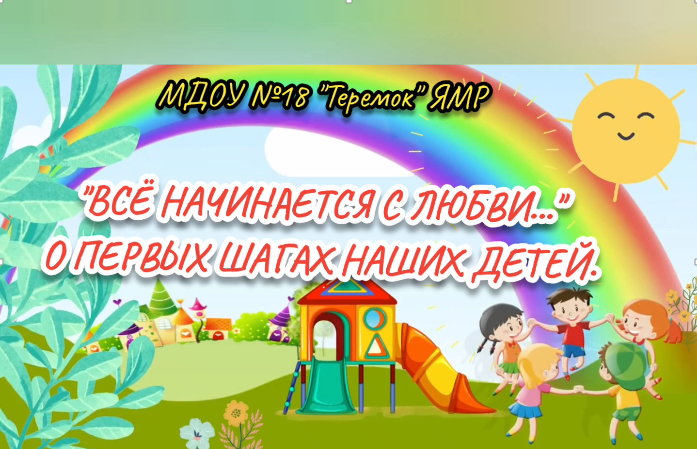 ПРИГЛАШАЕМ К СОТРУДНИЧЕСТВУАдрес: 150501, Ярославская область,   Ярославский район,  с.Туношна ул. Школьная д.9  тел./факс:(4852) 43-93-92Адрес сайта: http//tunoshna-ds.edu.yar.ruЭлектронная почта: 
teremok-1978@mail.ru
teremok-1978.yamr@yarregion.ru
СПАСИБО ЗА ВНИМАНИЕ!